КРАТКОСРОЧНЫЙ ПРОЕКТ В 1 МЛАДШЕЙ ГРУППЕ«МЫ ЗА ЗДОРОВЫЙ ОБРАЗ ЖИЗНИ»
ВЫПОЛНИЛА ВОСПИТАТЕЛЬ:
БАРДАНОВА Н.
Тема: «МЫ ЗА ЗДОРОВЫЙ ОБРАЗ ЖИЗНИ»  
Вид проекта: информационно-познавательно-игровой.
Цель проекта: формирование культуры здоровья у детей 2-3 лет; сохранение и укрепление здоровья детей; приобщение детей и их родителей к здоровому образу жизни.
Задачи проекта:
Образовательные:
1.Дать представление о здоровом образе жизни.
2.Продолжать знакомить с правилами личной гигиены.
3.Способствовать укреплению здоровья детей через систему оздоровительных  мероприятий.
Развивающие:
1. Развивать культурно-гигиенические навыки у детей.
2. Закрепить представления о правилах личной гигиены; 
уточнить и систематизировать знания детей о необходимости гигиенических процедур.
3. Развивать у детей умения выполнять правильно дыхательные гимнастики и упражнения.
Воспитательные:
1.Воспитывать интерес детей к здоровому образу жизни.
2.Воспитывать у детей желание заниматься физкультурой, спортом, закаляться, заботиться о своем здоровье, заботливо относиться к своему телу и организму.
3.Воспитывать у детей желание выглядеть чистым, аккуратным и опрятным.
4.Укрепить связи между детским садом и семьей, изменить позицию родителей в отношении своего здоровья и здоровья детей.
Ожидаемые результаты:
1. Сохранение и укрепление здоровья детей через систему
комплексной физкультурно-оздоровительной работы.
2. Совершенствование навыков самостоятельности у детей при
соблюдении культурно-гигиенических процедур.
3. Формирование желания и стремления вести здоровый образ жизни.
4. Дети и родители имеют элементарные представления о ценности
здоровья..
Воспитание КГН.
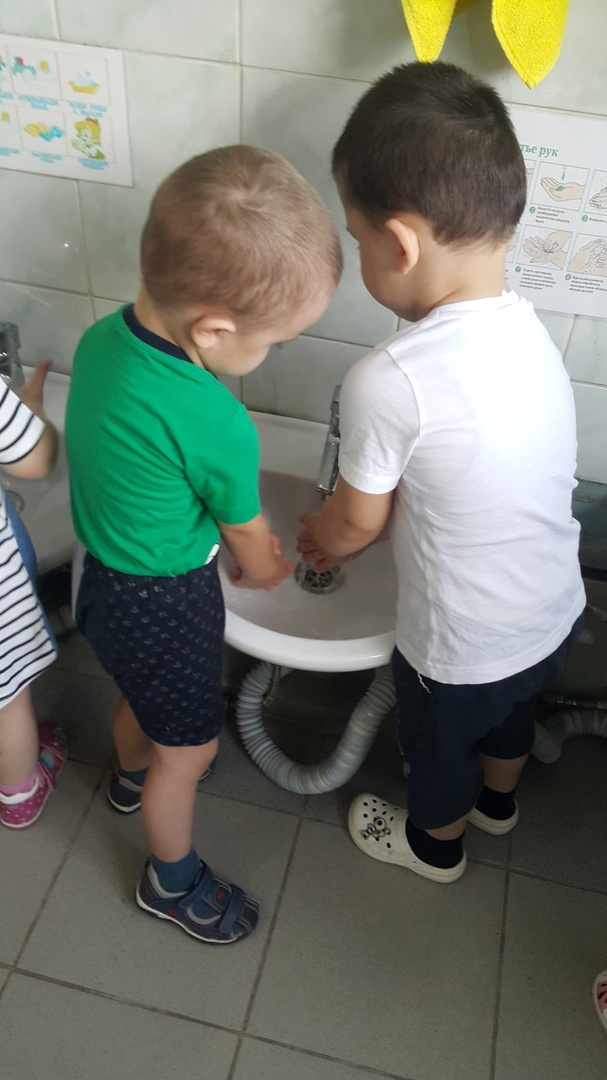 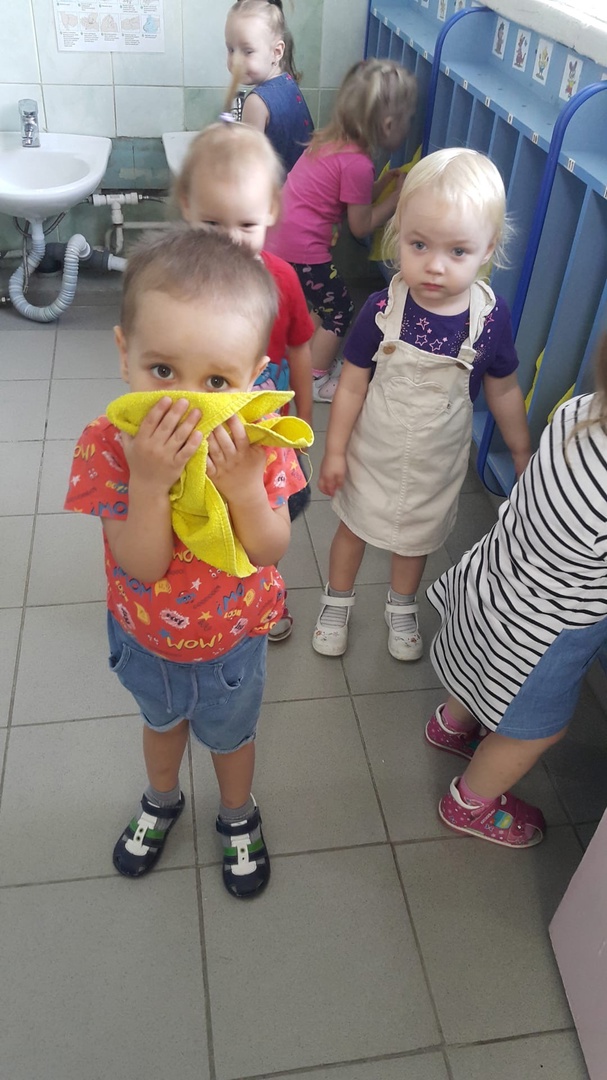 ФОРМИРОВАНИЕ ПРЕДСТАВЛЕНИЙ О ЗДОРОВОМ ОБРАЗЕ ЖИЗНИ.
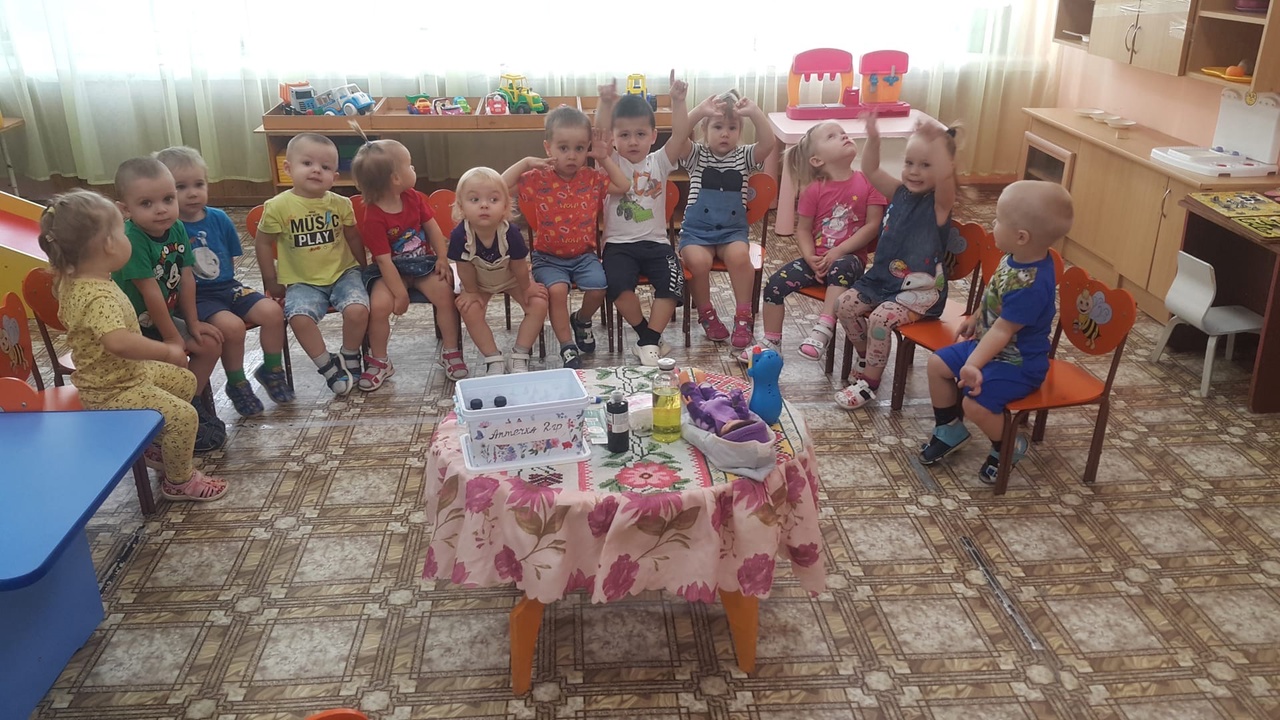 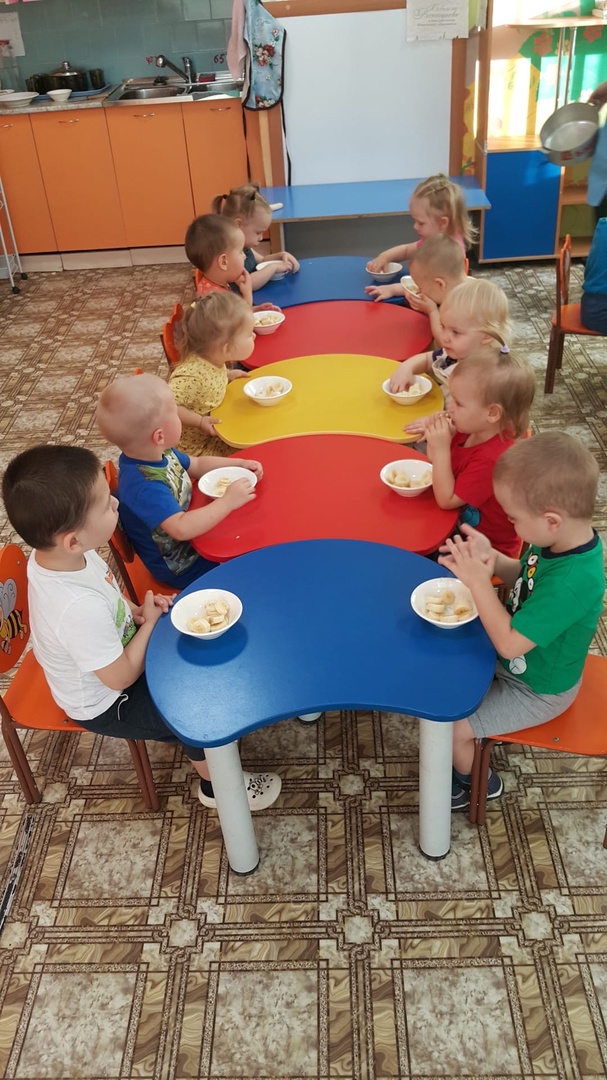 УТРЕННЯЯ ГИМНАСТИКА,ХОЖДЕНИЕ ПО МАССАЖНЫМ КОВРИКАМ.
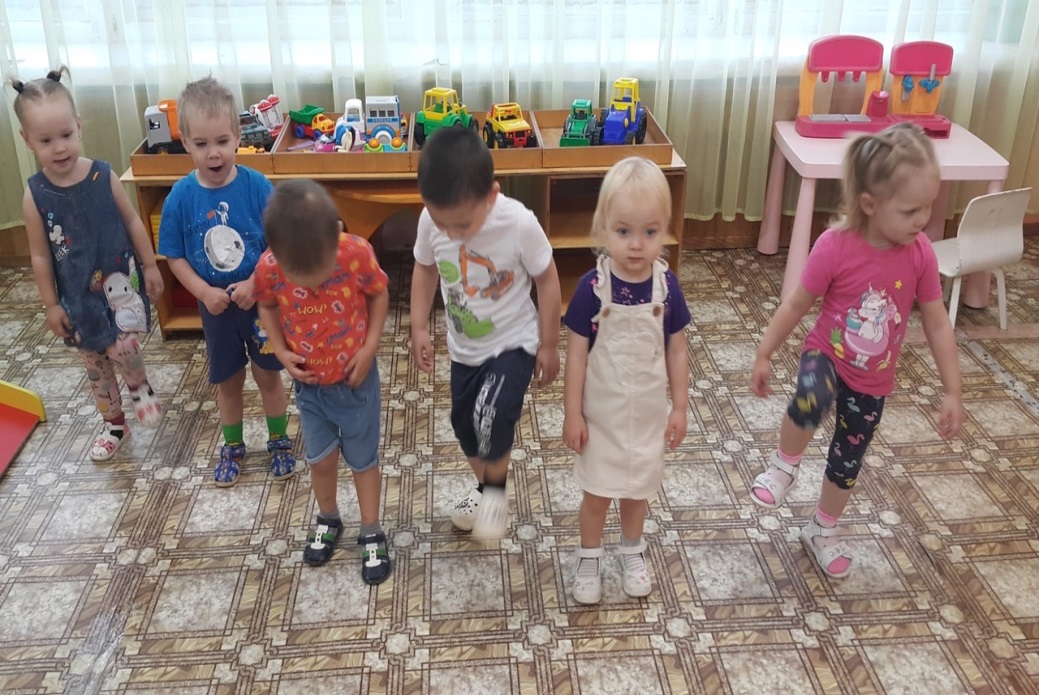 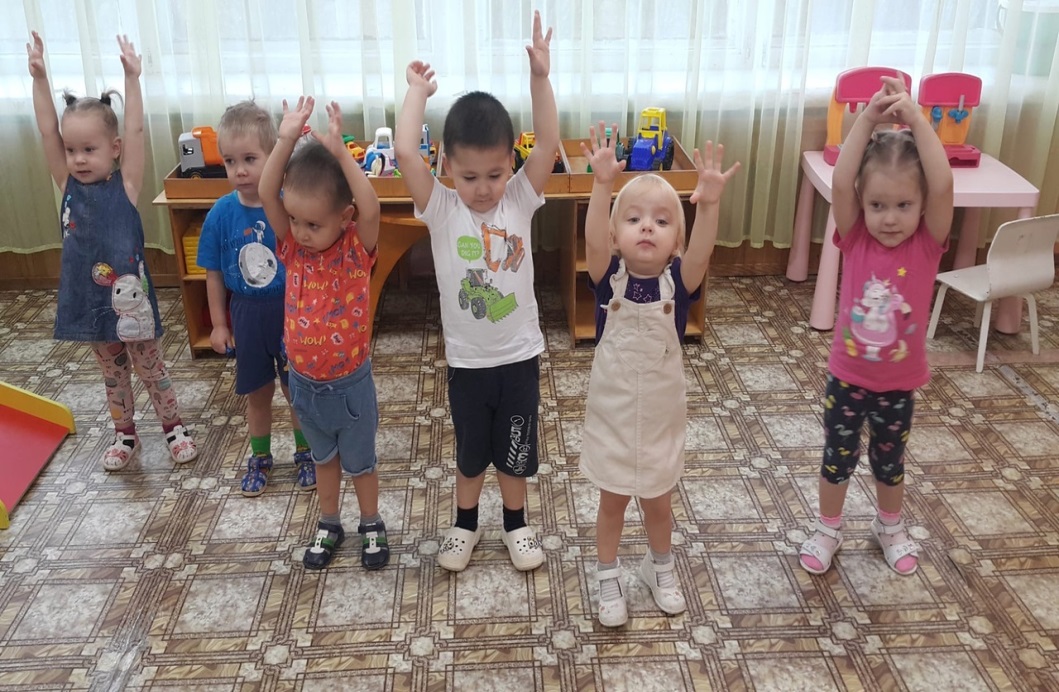 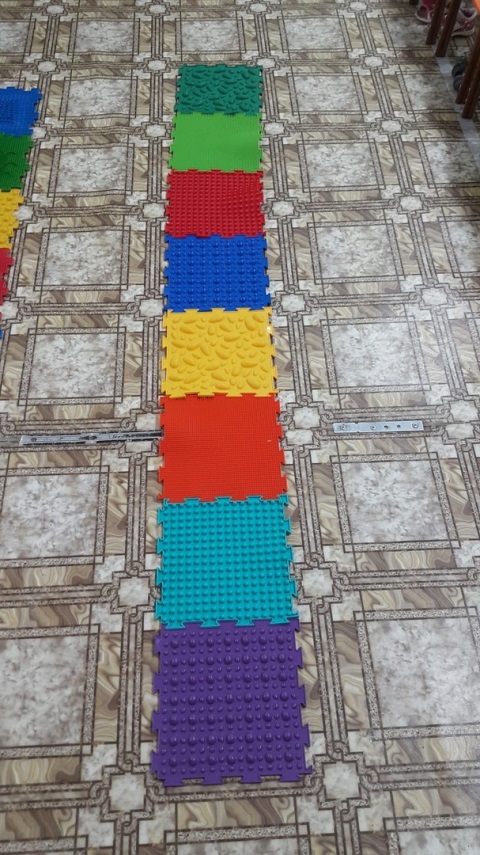 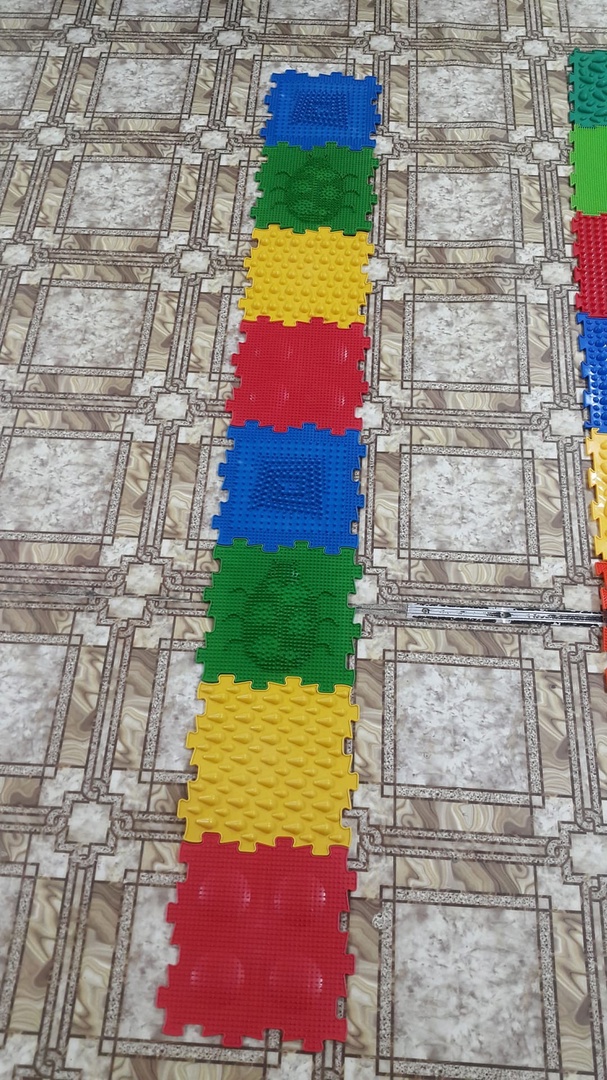 ПРОГУЛКИ И ПОДВИЖНЫЕ ИГРЫ НА СВЕЖЕМ ВОЗДУХЕ.
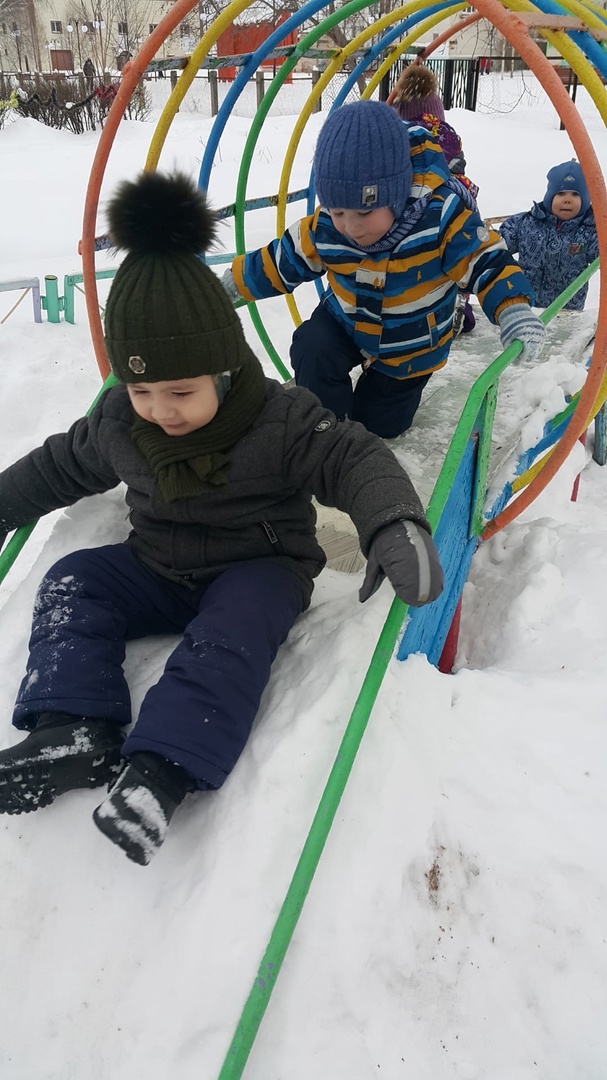 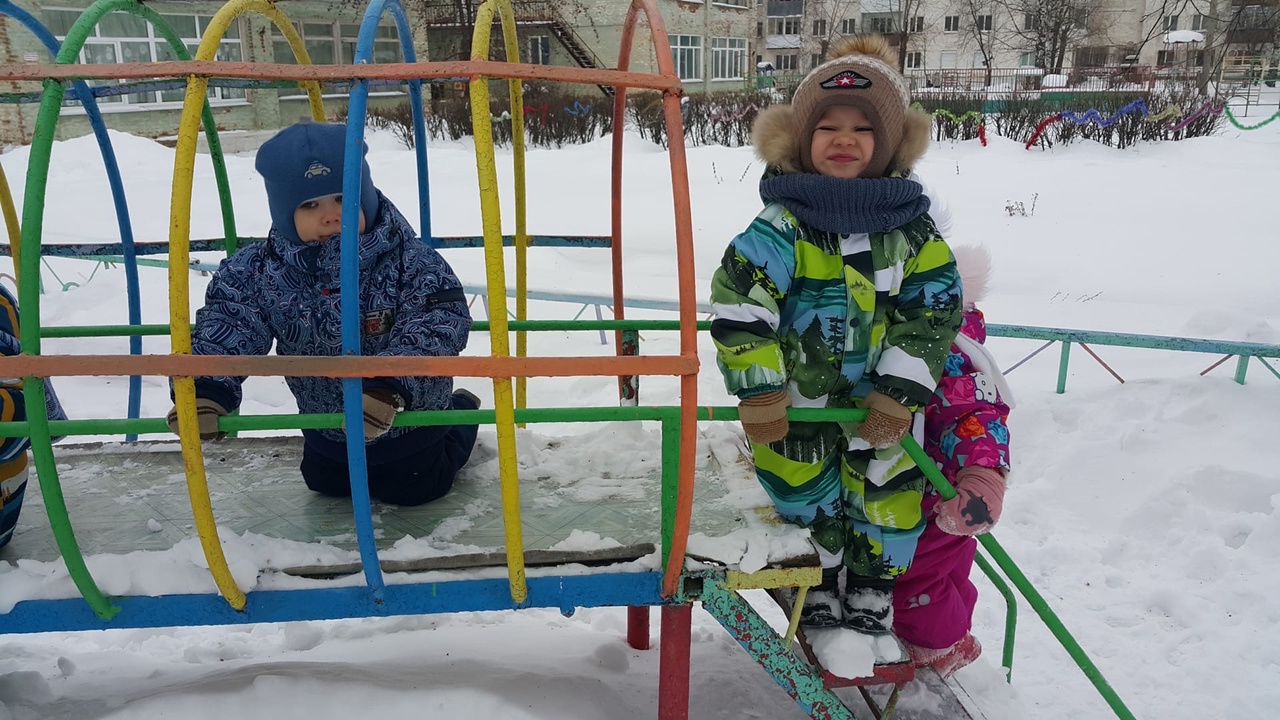 КОНСУЛЬТАЦИИ ДЛЯ РОДИТЕЛЕЙ.
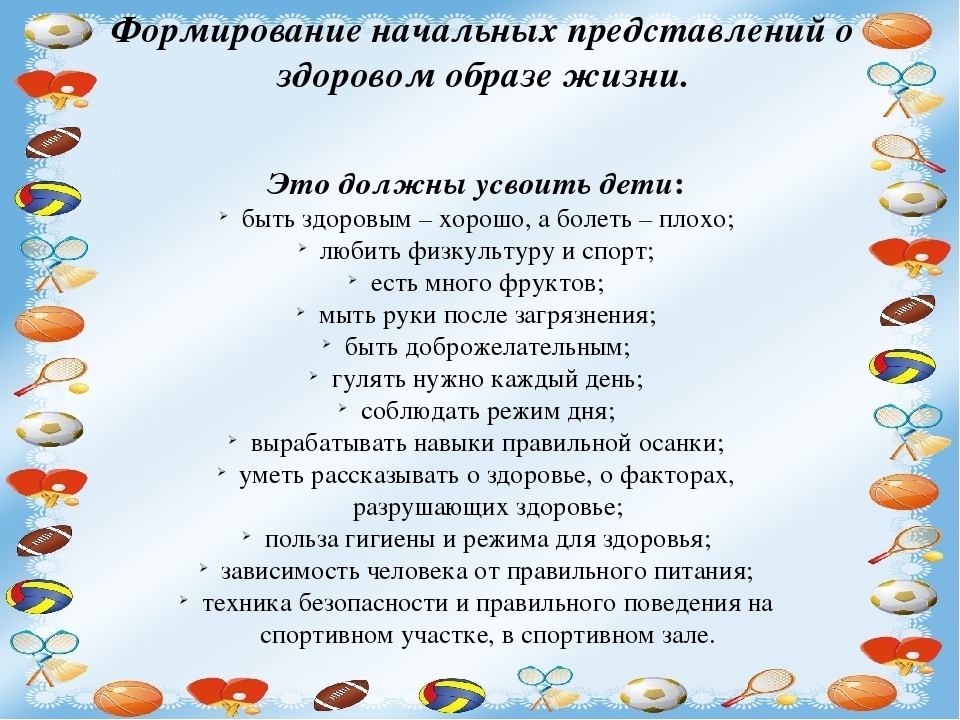 Тот, кто с солнышком встаёт,
 Делает зарядку, 
Чистит зубы по утрам
 И играет в прятки, 
Тот спортивный человек, 
И вполне весёлый.
 Постарайся быть таким в садике и дома.
 Спасибо за внимание!